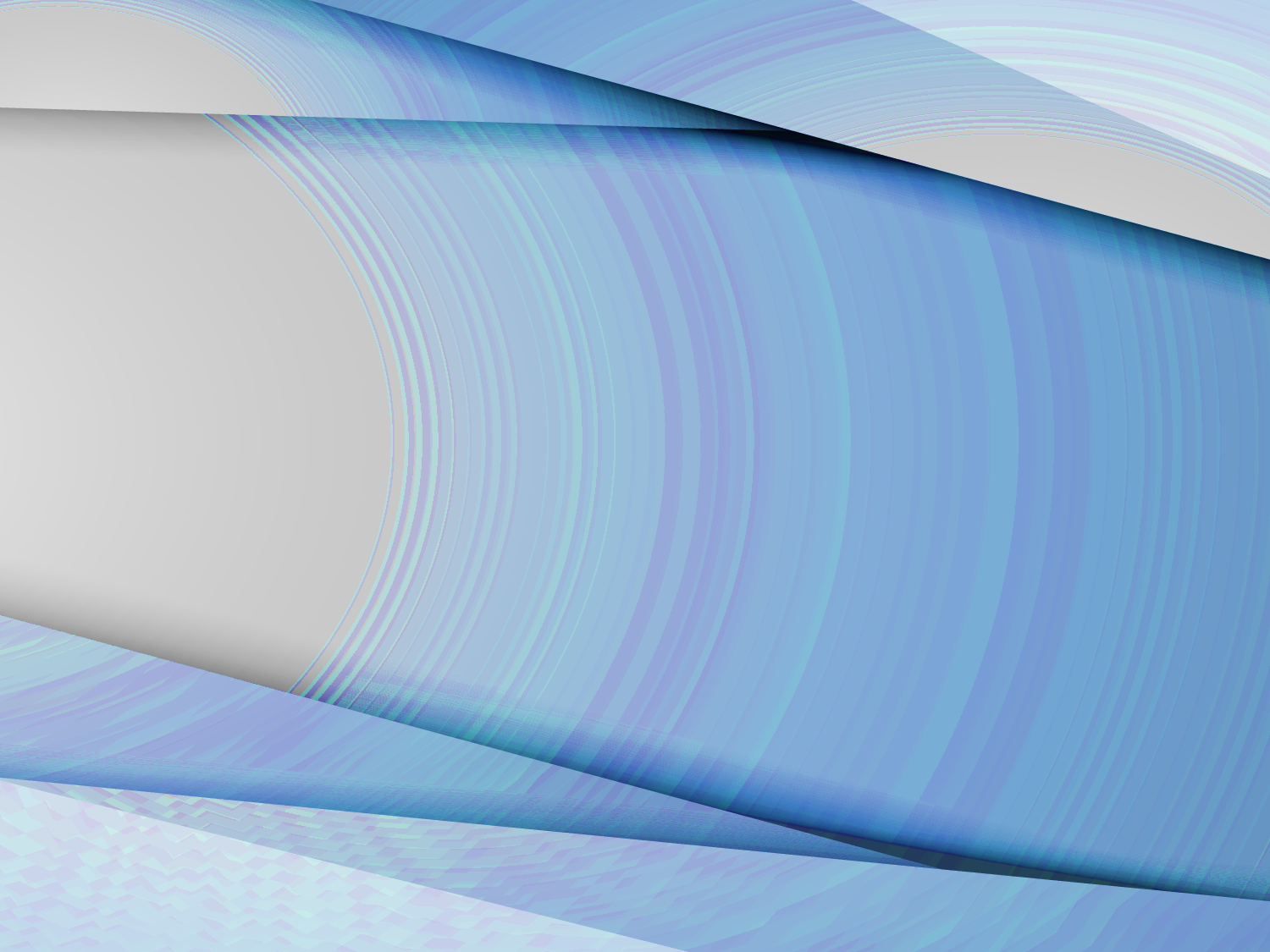 Из истории города…

Храм книги
(историко-документальная виртуальная выставка о деятельности Книжной фабрики № 1 г. Электросталь Московской области)
Подмосковная Электросталь известна своими предприятиями металлургии, атомной промышленности, машиностроения и других сфер экономики. В 60-х годах прошлого века в ней было построено и начало функционировать одно из флагманских полиграфических предприятий СССР –фабрика высокой печати издательства «Советская Россия», затем переименованная в Книжную фабрику № 1.	В архивном отделе управления по кадровой политике и общим вопросам Администрации городского округа Электросталь Московской области находится на хранении фонд Книжной фабрики № 1, содержащий документы о ее деятельности.
Приказ по издательству «Советская Россия» о создании дирекции строящейся фабрики
Идет строительство фабрики высокой печати
Ввод  фабрики   в эксплуатацию  и  начало    ее деятельности в 1963 году стало   радостным событием для всех почитателей  и  любителей книги.   Электростальцы гордились, что современное передовое полиграфическое предприятие построено в их городе, чтобы выпускать большими тиражами и по доступной цене настоящие, хорошие книги для всей страны.	На фабрику   пришли   молодые      выпускники ремесленного училища № 5, которые учились там на специализированных курсах полиграфистов, открытых  в связи со строительством фабрики.  Они    получили профессии наборщиков, печатников и переплетчиков.Выпускники   Московского   и    Украинского полиграфических    институтов, пришедшие на фабрику,            стали высокопрофессиональными  специалистами, впоследствии возглавившими самые ответственные участки работы.
Первый директор фабрики Е.М.Дрожжев (слева) с представителем Комитета по печати
Выпускники ремесленного училища № 5
Подписание акта о приемке фабрики в эксплуатацию
Печатный цех
Интересной работы было много. Фабрика сотрудничала с издательством «Советская Россия», выполняла заказы издательств «Современник», «Россельхозиздат», «Политиздат», «Наука», «Малыш», «Турист». Выпускалась художественная литература, многотомные издания писателей прошлого и настоящего, детская литература, серии «Поэтическая Россия», «Библиотечка школьника», сельскохозяйственная и политическая литература. Печатались городские афиши,  грамоты, пригласительные билеты, номера городских газет.	Производственный процесс с каждым годом набирал обороты, проектная мощность росла, совершенствовалась технология, обновлялось техническое оборудование. Была освоена технология выпуска сувенирных изданий: альбомов, буклетов, открыток в красочном исполнении.
Продукция фабрики
Начало рождения книг
Коллектив переплетного цеха
Гравер Хохлов Владимир Николаевич, ветеран Великой Отечественной войны
Производственная гимнастика
Руководство фабрики стремилось к созданию наиболее благоприятных условий для плодотворной работы и полноценного отдыха коллектива. Содействовало внедрению новой техники и новых технологий. Поощряло рационализаторов и изобретателей, чьи рацпредложения повышали производительность труда, увеличивали экономию, облегчали труд рабочих, что благотворно сказывалось на их здоровье. Работники фабрики получали квартиры, отдыхали в санаториях и домах отдыха. Был построен детский комбинат «Ласточка» и здравпункт.	Коллектив фабрики напоминал большую дружную семью. Вместе работали, вместе отдыхали, поддерживали друг друга. Возникали рабочие династии.Занимались спортом, ходили в походы, ездили на экскурсии, участвовали в культурных мероприятиях.Евгений Евтушенко, Юлиан Семенов, Валентин Гафт, Михаил Жванецкий и другие печатали на фабрике свои книги и охотно проводили здесь свои творческие вечера.
Директор фабрики Король С.И., более 30 лет руководивший предприятием, и главный инженер Волкович Н.П.
Работники фабрики на первомайской демонстрации
Рационализаторы и изобретатели
Делегация фабрики на полиграфической выставке
Волейбольная команда фабрики – победитель чемпионата Московской области в 1965 году
В походе
Праздничный вечер для ветеранов фабрики в честь 40-летия Победы в Великой Отечественной войне
М.Жванецкий с работниками фабрики после своего выступления
Дети работников фабрики в детском комбинате «Ласточка»
К сожалению, фабрика не смогла вписаться в новые экономические условия. После 2000 года проблемы стали нарастать: устарело и износилось оборудование, увеличились долги, низкая зарплата выплачивалась не регулярно, ушли лучшие специалисты. В 2015 году фабрика окончательно прекратила свое существование. Но история ее деятельности, несомненно, является важной и славной страницей истории нашего города. Главной хранительницей этой истории является ветеран Книжной фабрики Двинянинова Галина Николаевна, посвятившая предприятию  35 лет своей жизни. Благодарим Галину Николаевну за предоставленную информацию о деятельности фабрики и фотоматериалы.
Конец  выставки